Figure 3 Feeling of two fragrances. SRF, Shiseido Relaxing Fragrance; 
SEF, Shiseido Energizing Fragrance. ...
Chem Senses, Volume 30, Issue suppl_1, January 2005, Pages i246–i247, https://doi.org/10.1093/chemse/bjh207
The content of this slide may be subject to copyright: please see the slide notes for details.
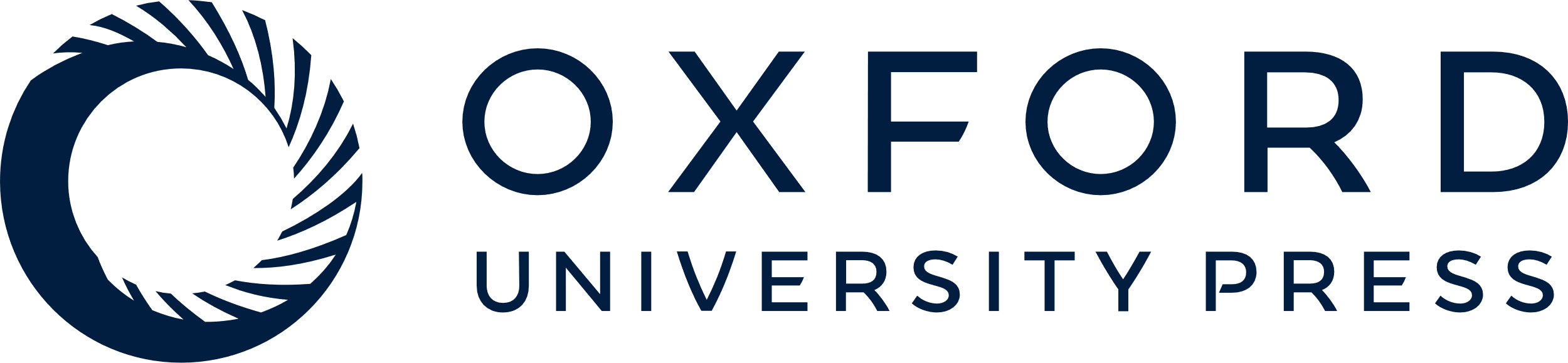 [Speaker Notes: Figure 3 Feeling of two fragrances. SRF, Shiseido Relaxing Fragrance; 
SEF, Shiseido Energizing Fragrance. Vertical line is SD.


Unless provided in the caption above, the following copyright applies to the content of this slide: Chemical Senses Vol. 30 No. suppl 1 © Oxford University 
Press 2005; all rights reserved]